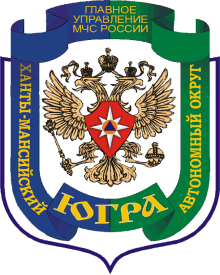 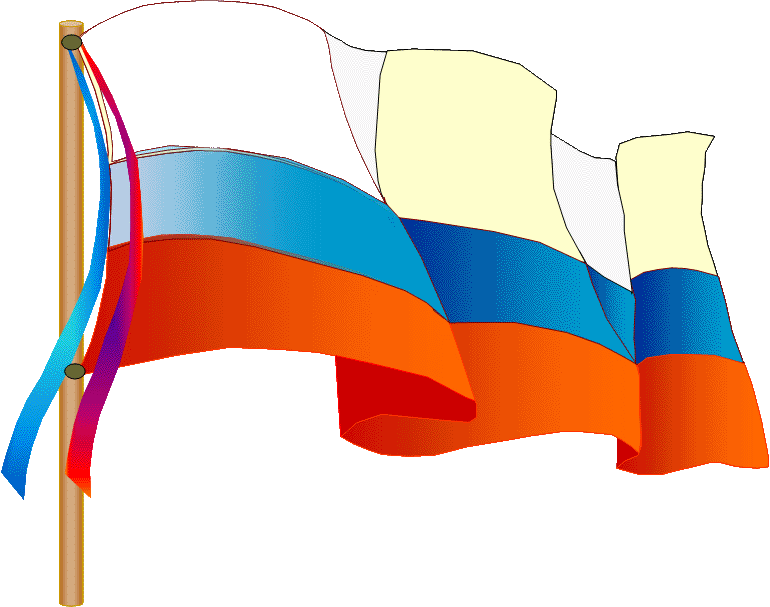 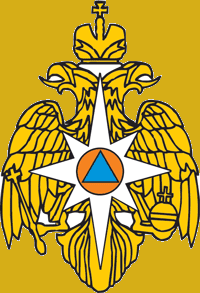 Доклад
заместителя начальника управления надзорной деятельности и профилактической работы Главного управления
МЧС России по ХМАО-Югре
Мочиевского Сергея Владимировича
по теме: «О результатах надзора за соблюдением законодательства в области пожарной безопасности на объектах образования в 2019 году»
1
.
Пожары, произошедшие на объектах образования в 2019 году
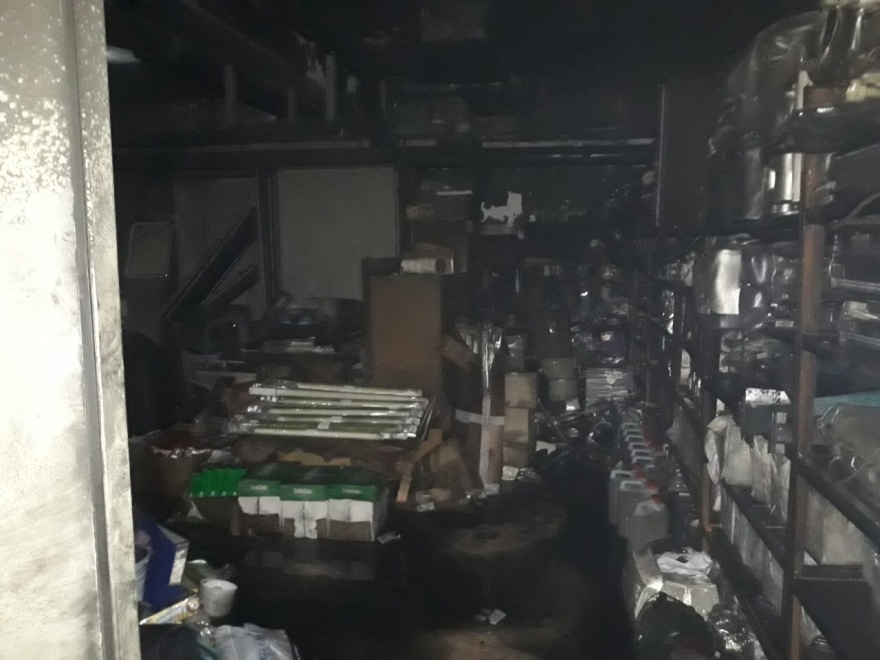 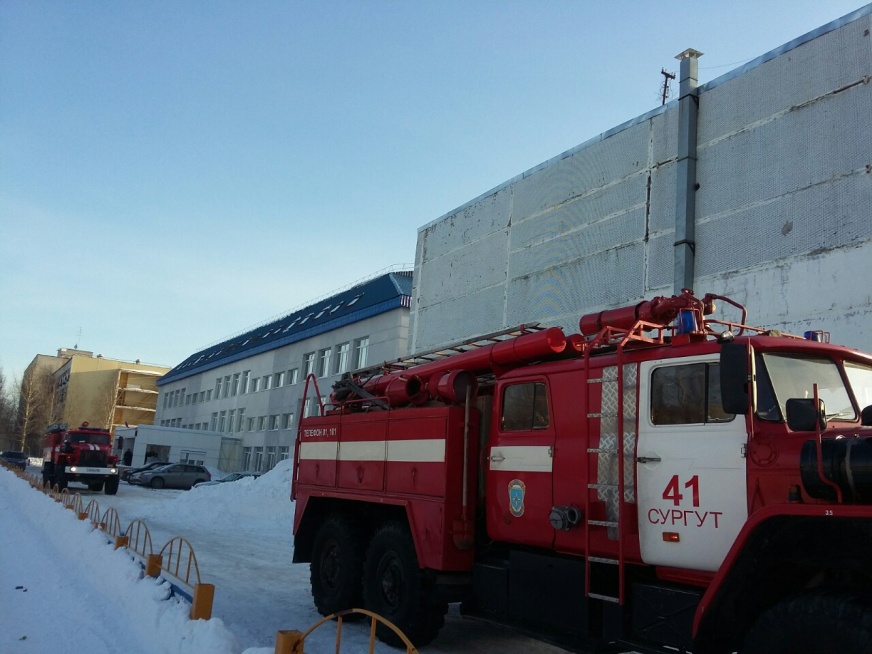 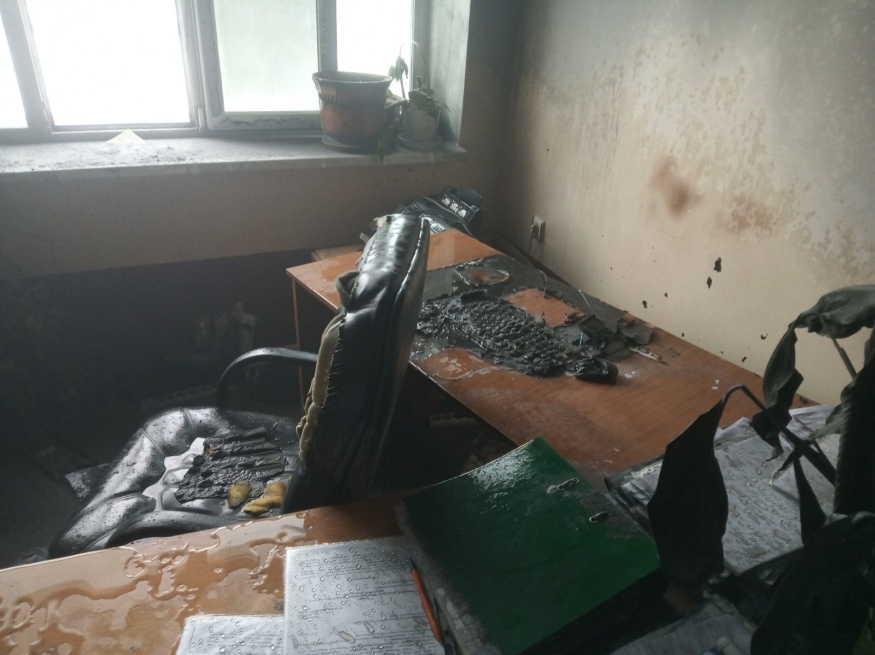 20.03.2019 Сургутский политехнический колледж (г.Сургут)
11.04.2019 МБОУ «СОШ № 8» (г. Ханты-Мансийск)
2
24.10.2019 ФГБОУ ВО «Югорский государственный университет» (г. Нижневартовск)
Статистика пожаров на объектах образованияза 2015 - 2019 годы
3
Основные причины пожаров
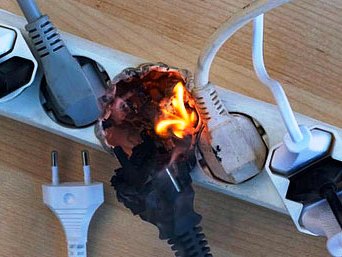 Нарушение правил 
устройства и эксплуатации электрооборудования
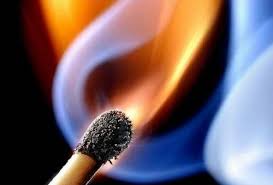 Неосторожное 
обращение с огнем
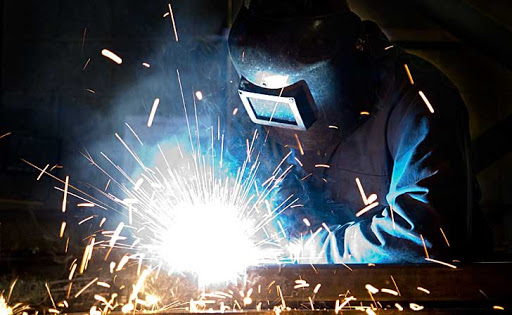 Нарушение правил пожарной безопасности при проведении огневых работ
4
Реализация профилактических мероприятий
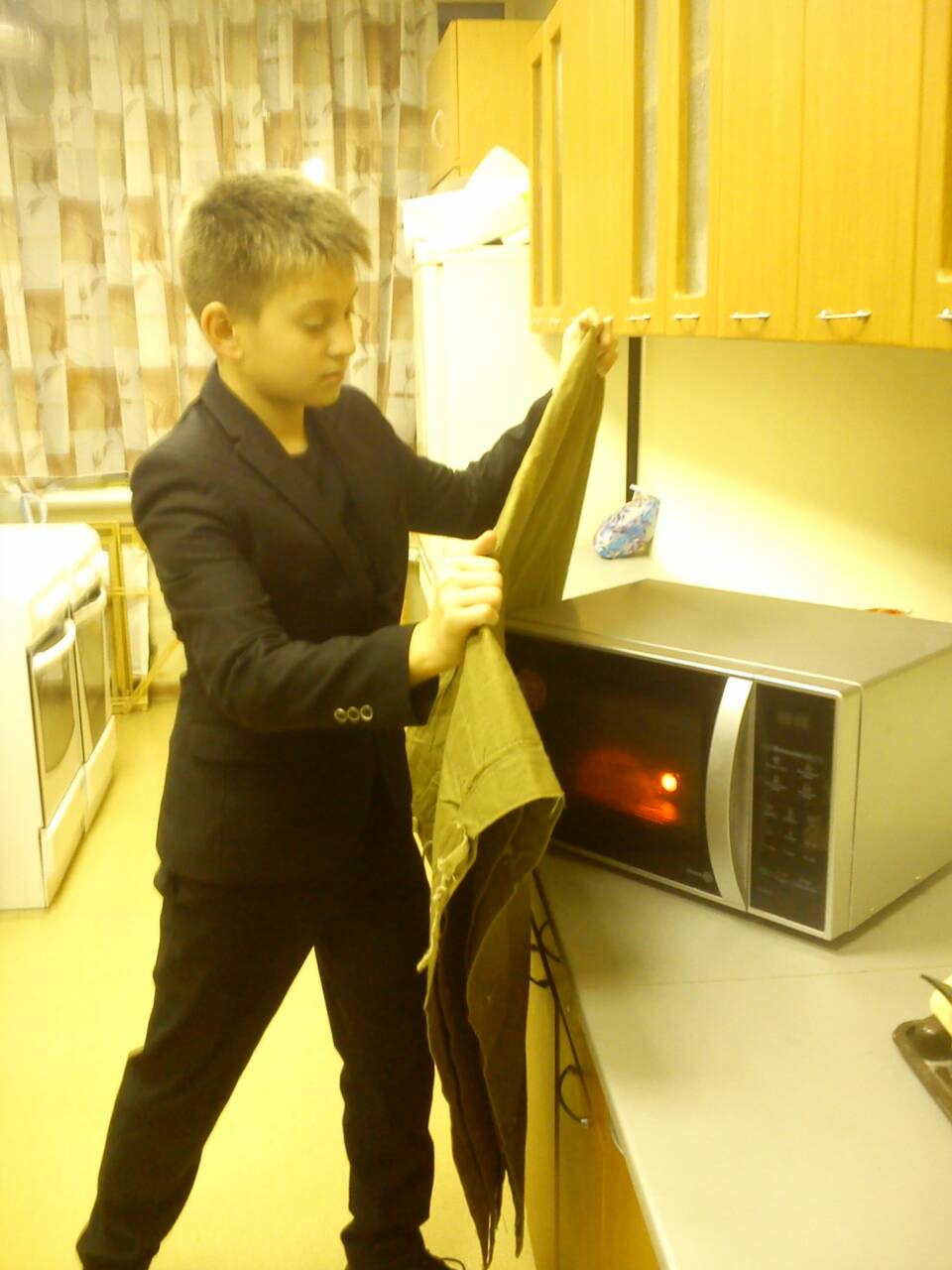 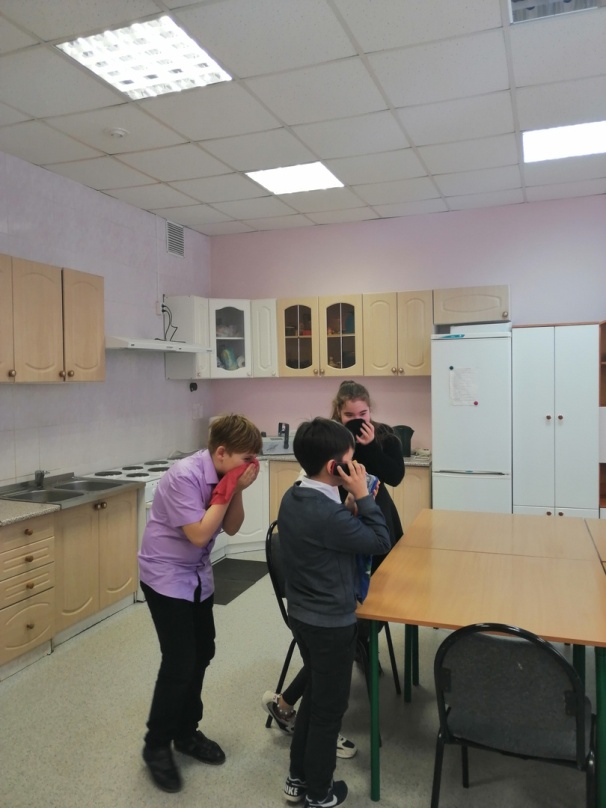 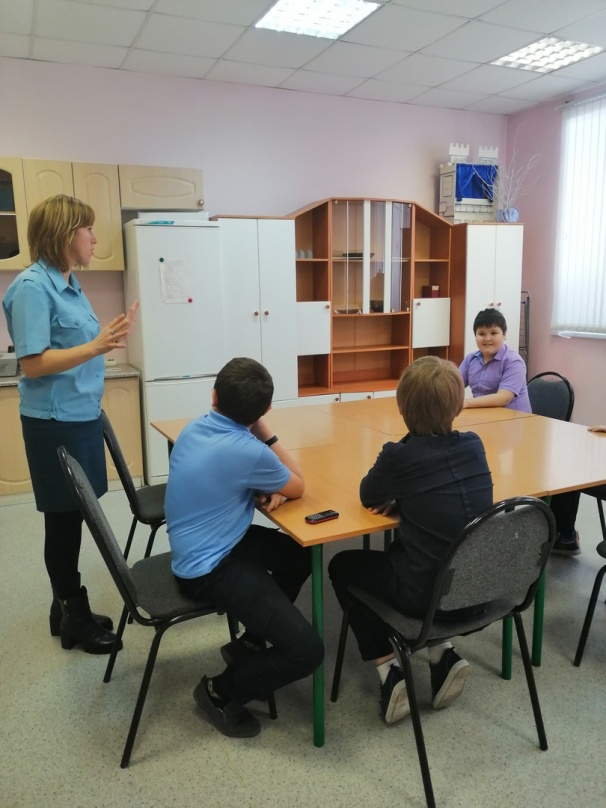 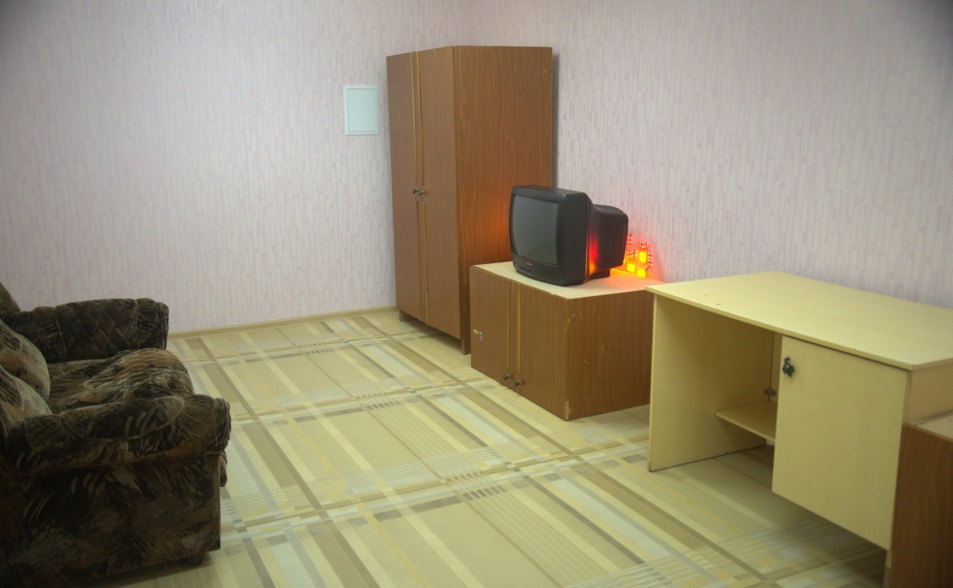 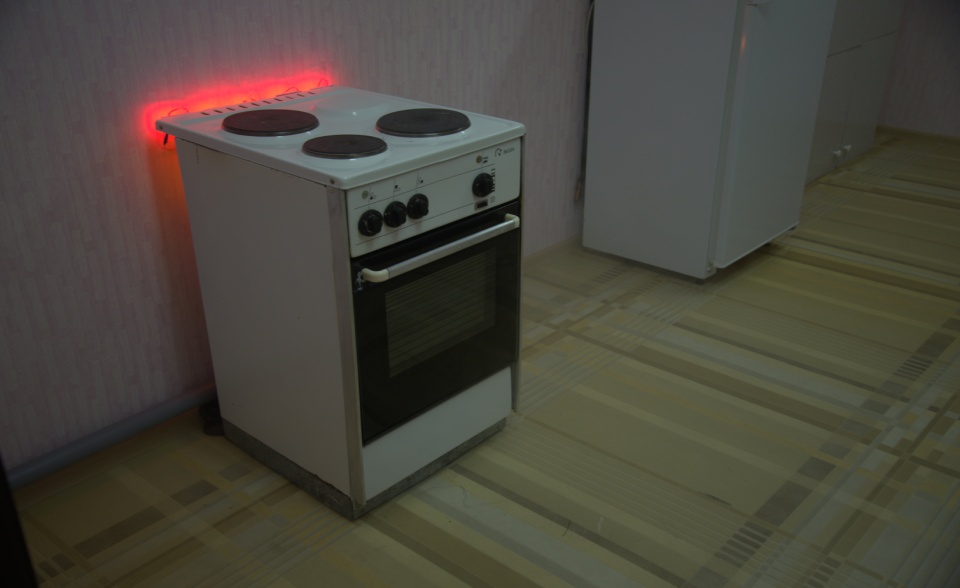 5
5
Приёмка образовательных организаций 
к началу нового 2019-2020 учебного года
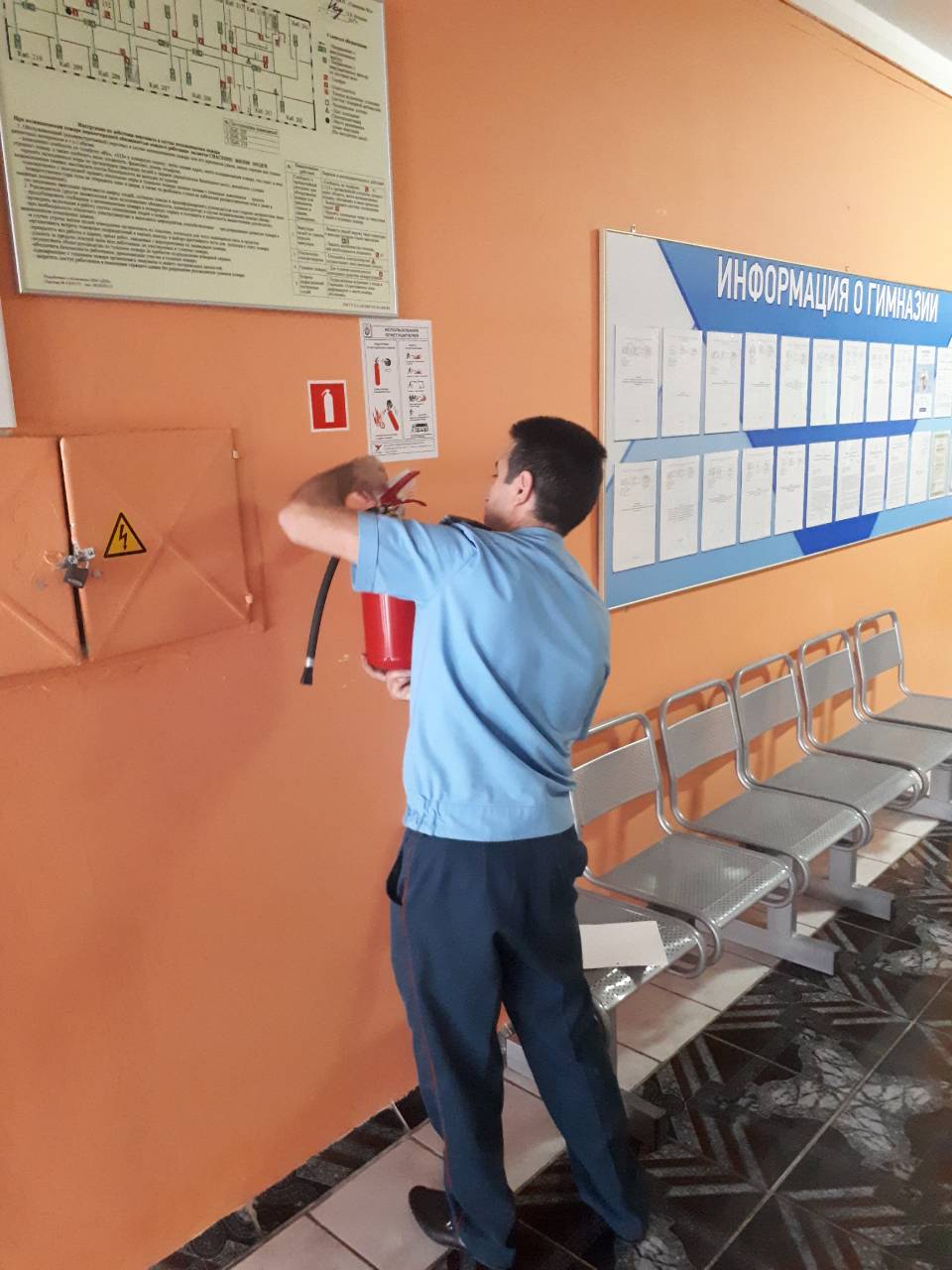 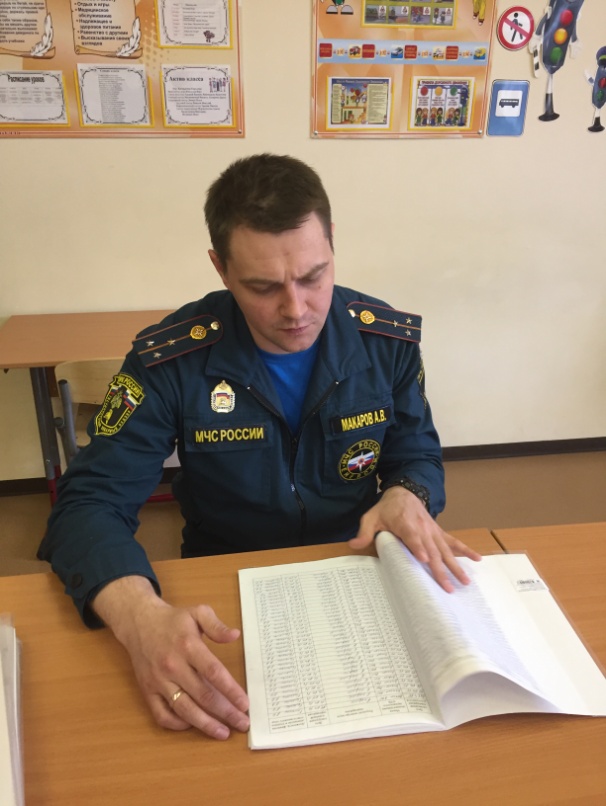 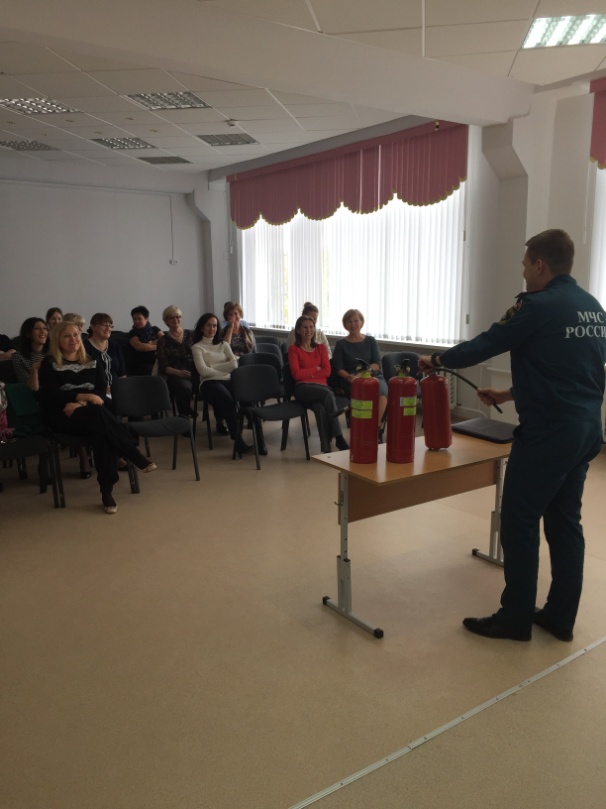 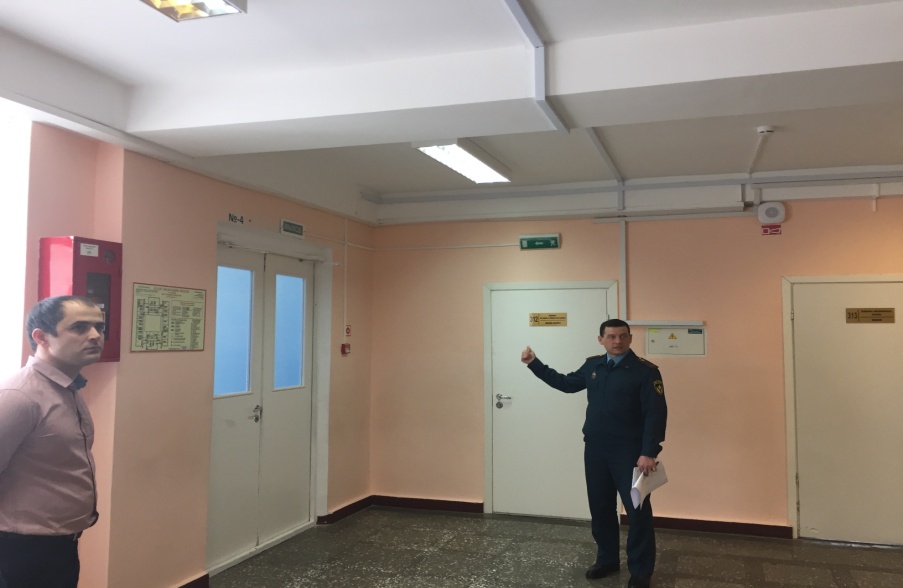 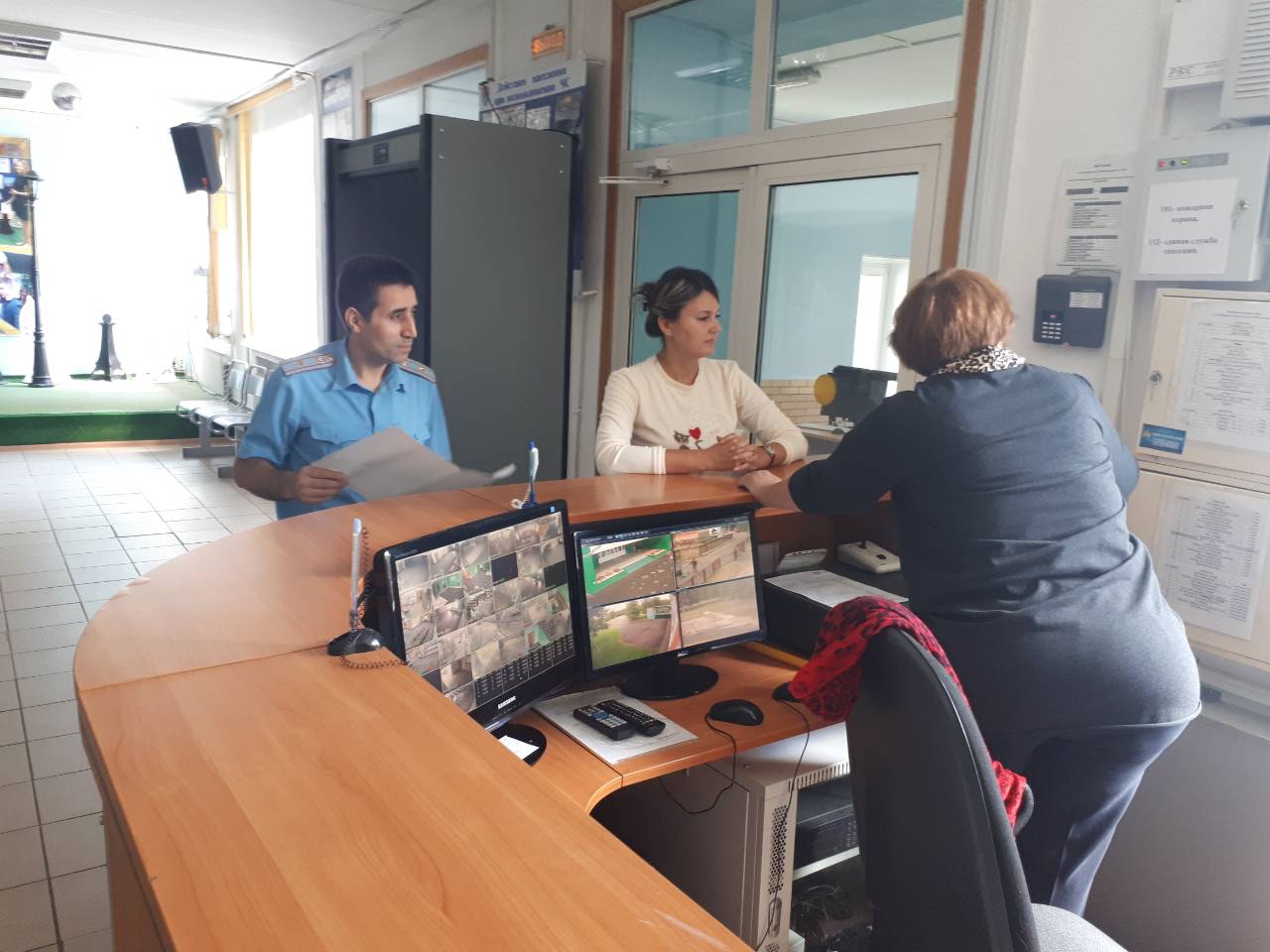 6
6
Осуществление надзорной деятельности
на объектах образования
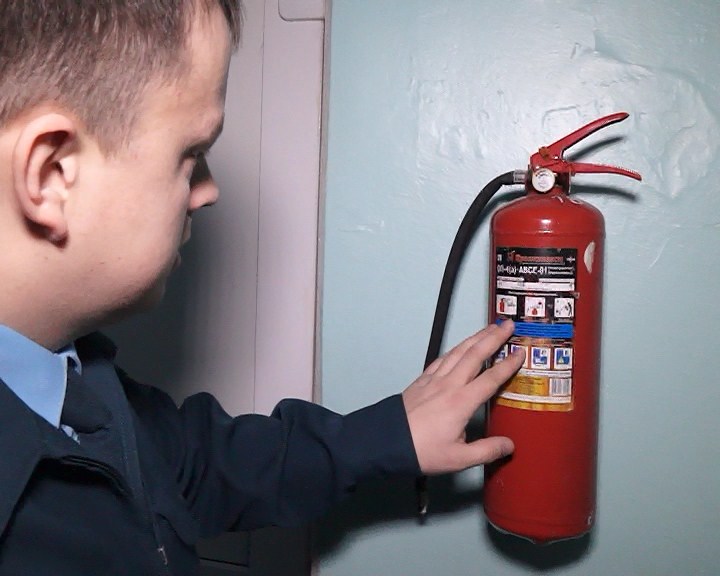 Проведено проверок – 775.


 Выявлено нарушений - 440.
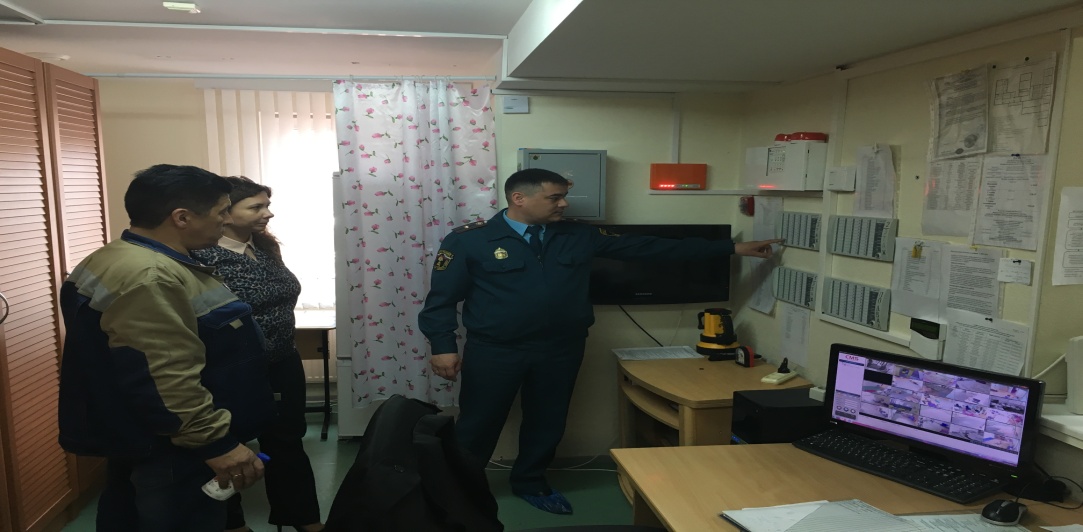 Привлечено к ответственности:
   - 62 юридических лица;
   - 63 должностных лица.
7
7
Требования, предъявляемые к эвакуационным путям и выходам
Правила противопожарного режима 
в Российской Федерации:

п. 35 - запоры на дверях эвакуационных выходов должны обеспечивать возможность их свободного открывания изнутри без ключа...

п. 36 (а) - запрещается устраивать пороги на путях эвакуации (за исключением порогов в дверных проемах), раздвижные и подъемно-опускные двери и ворота, вращающиеся двери и турникеты, а также другие устройства, препятствующие свободной эвакуации людей, при отсутствии иных (дублирующих) путей эвакуации либо при отсутствии технических решений, позволяющих вручную открыть и заблокировать в открытом состоянии указанные устройства. 

п. 36 (б) - запрещается размещать (устанавливать) на путях эвакуации и эвакуационных выходах различные материалы, изделия, оборудование, производственные отходы, мусор и другие предметы, а также блокировать двери эвакуационных выходов. 

п. 36 (г) запрещается фиксировать самозакрывающиеся двери лестничных клеток, коридоров, холлов и тамбуров в открытом положении (если для этих целей не используются устройства, автоматически срабатывающие при пожаре), а также снимать их;
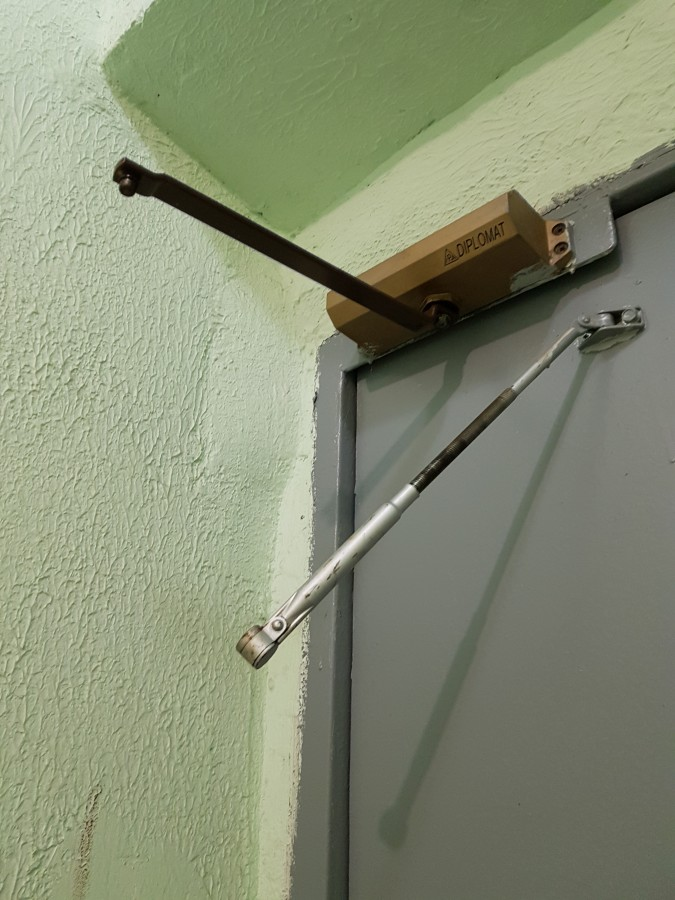 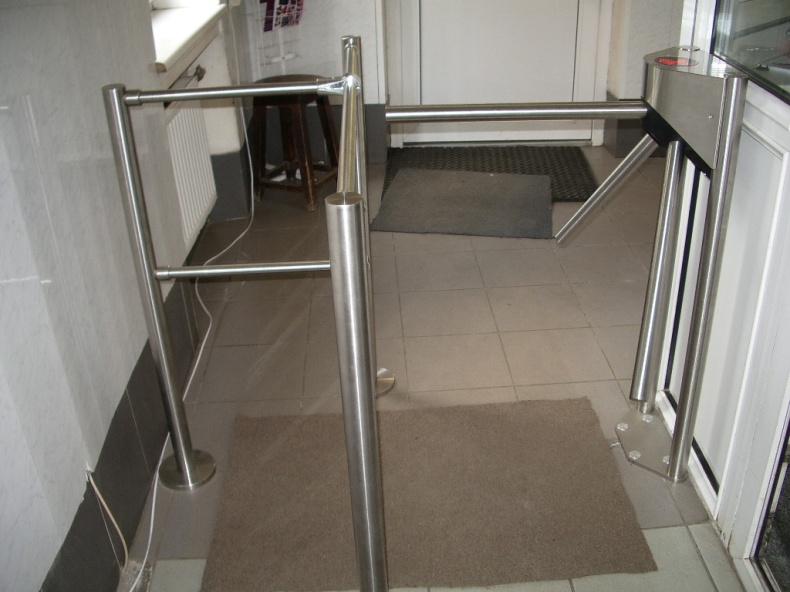 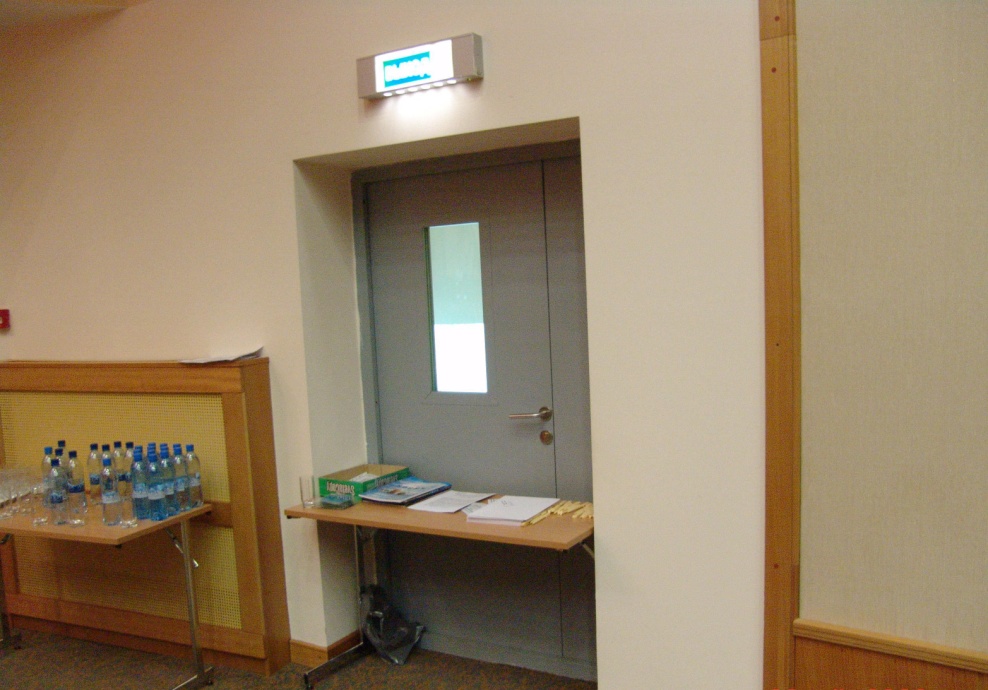 8
8
Типовые примеры отсутствия легкооткрываемых запоров
на дверях эвакуационных выходов
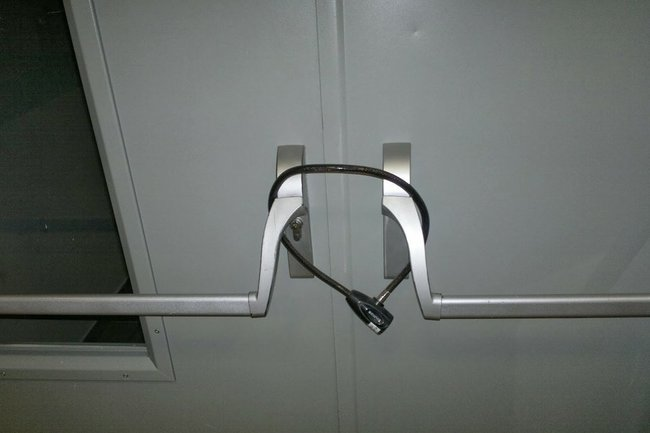 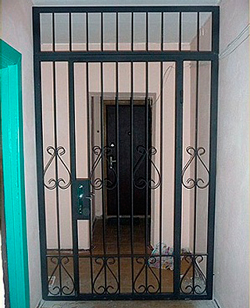 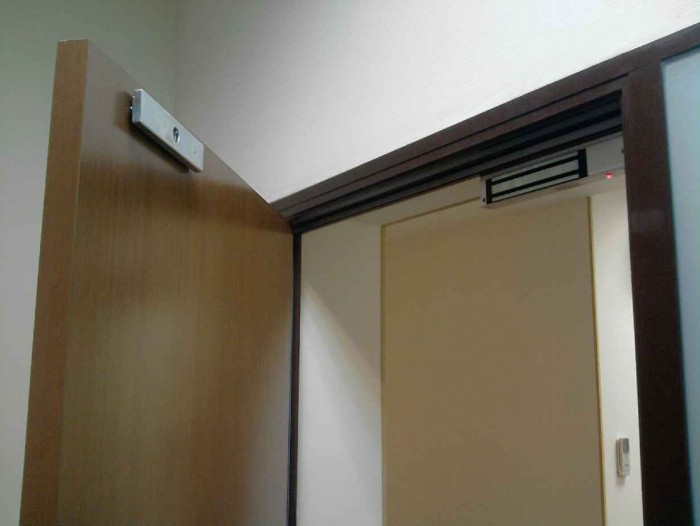 9
9
Возможные последствия неисправности устройств для самозакрывания дверей лестничных клеток
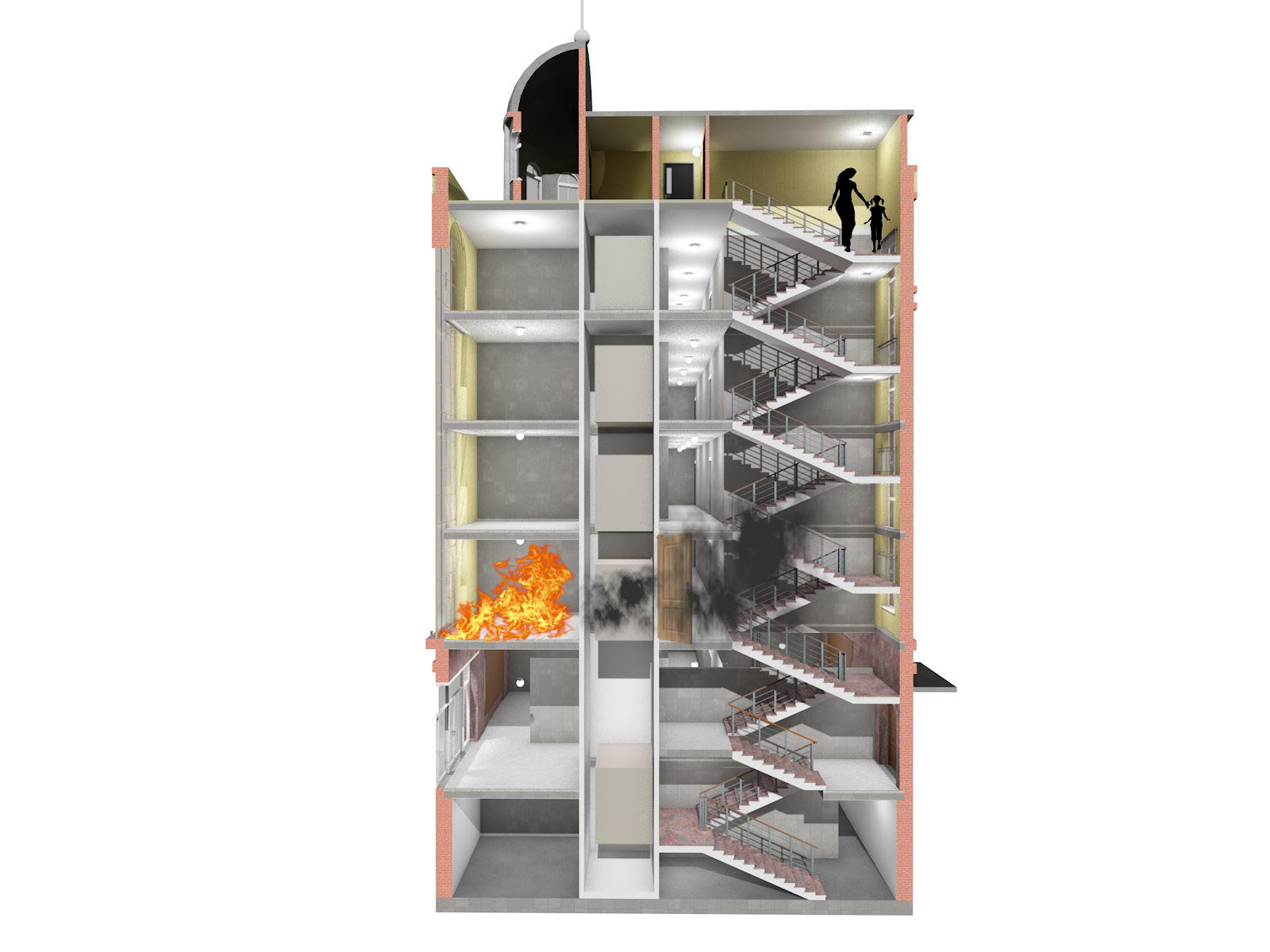 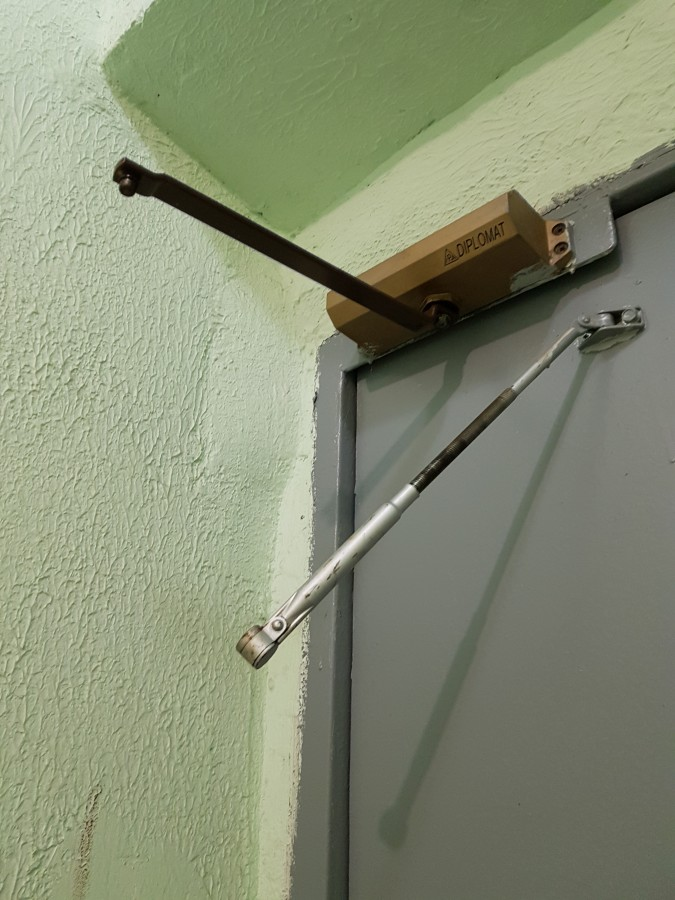 10
10
Примеры размещения посторонних материалов
на путях эвакуации
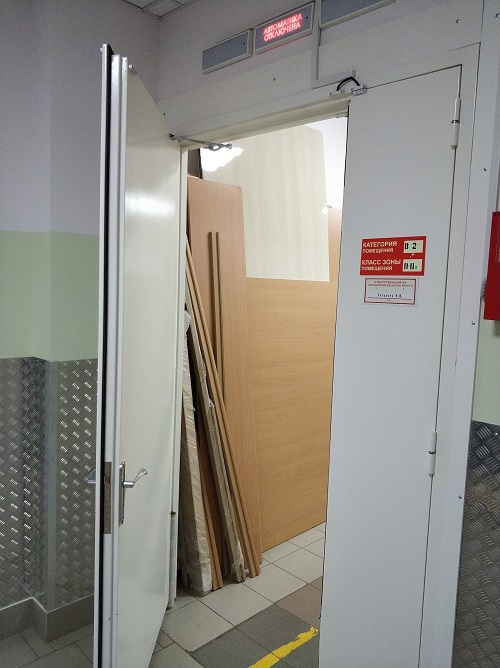 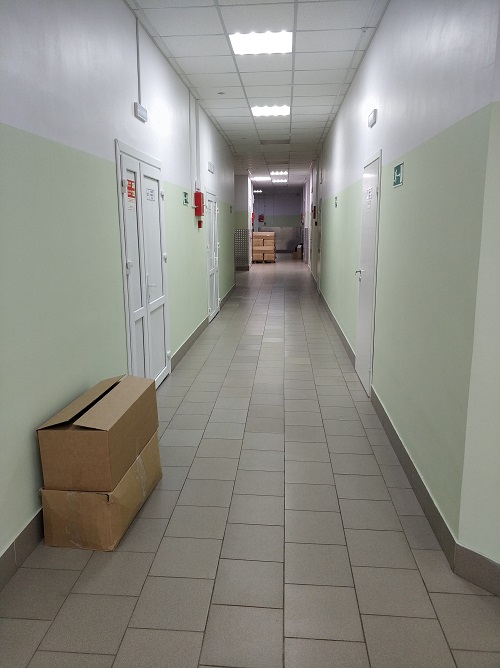 11
11
Установка систем и устройств контроля доступа в здания
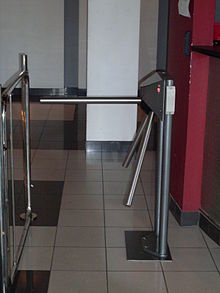 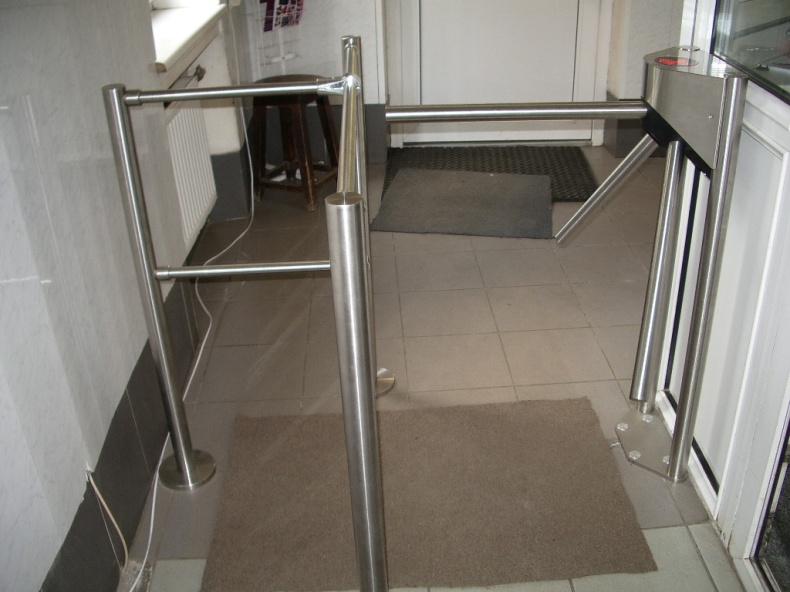 12
12
Требования, предъявляемые к электрооборудованию
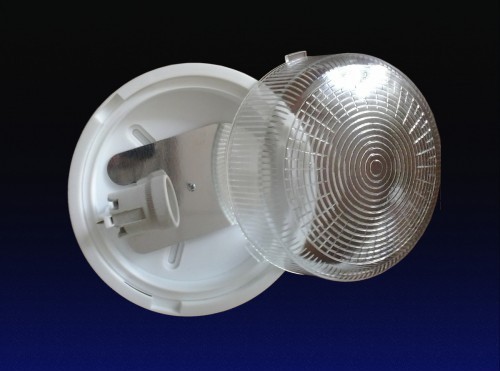 Правила противопожарного режима в Российской Федерации:

п. 42 – запрещается: 

эксплуатировать электропровода и кабели с видимыми нарушениями изоляции;
пользоваться электроприборами с повреждениями;

эксплуатировать светильники со снятыми колпаками (рассеивателями).
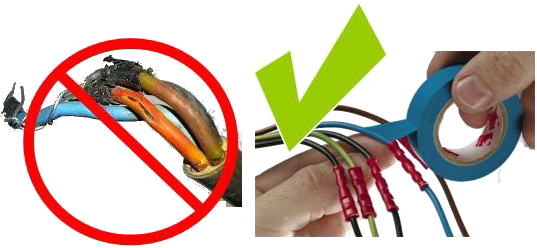 13
13
Требования к системам и средствам автоматической противопожарной защиты зданий и внутреннему противопожарному водопроводу
Правила противопожарного режима
в Российской Федерации:

п. 55 - руководитель организации обеспечивает исправность, своевременное обслуживание и ремонт внутреннего противопожарного водопровода и организует проведение проверок его работоспособности.

п. 61 - на объекте защиты должна храниться исполнительная документация на установки и системы противопожарной защиты объекта.

п. 63 - руководитель организации обеспечивает  проведение регламентных работ по техническому обслуживанию и планово-предупредительному ремонту систем противопожарной защиты зданий и сооружений (автоматических установок пожарной сигнализации, автоматических (автономных) установок пожаротушения, систем противодымной защиты, систем оповещения людей о пожаре и управления эвакуацией).
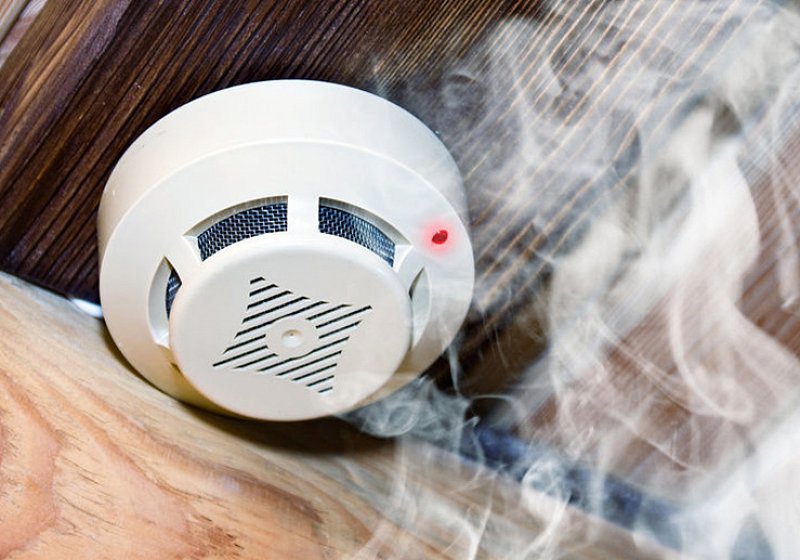 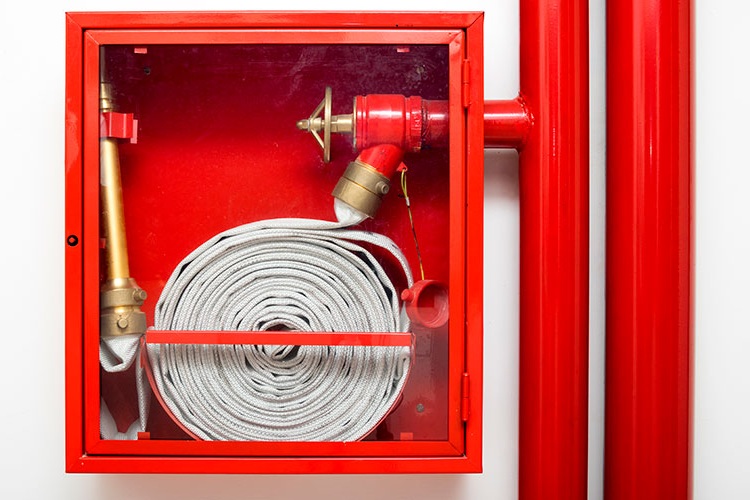 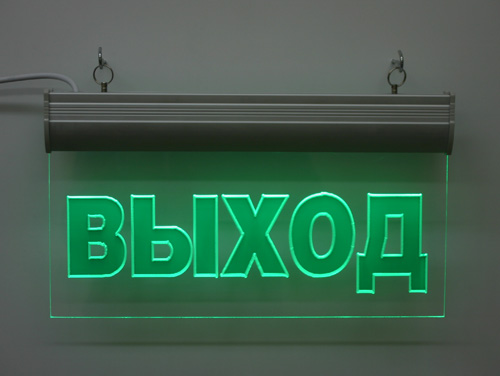 14
14
Требования, предъявляемые к планам эвакуации
Правила противопожарного режима в Российской Федерации:

п. 7 – в здании или сооружении, кроме жилых домов, в котором может одновременно находиться 50 и более человек, то есть на объекте с массовым пребыванием людей, руководитель организации обеспечивает наличие планов эвакуации людей при пожаре.
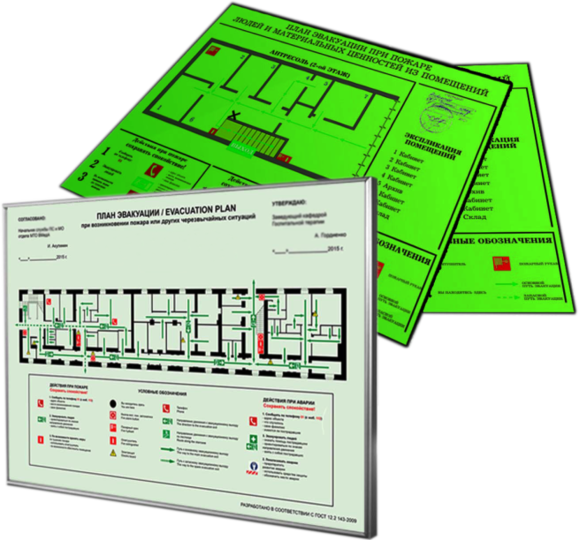 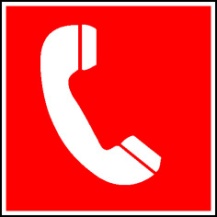 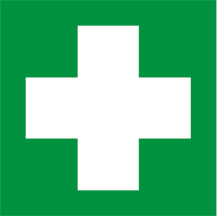 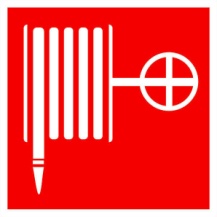 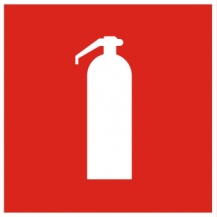 На плане эвакуации людей при пожаре обозначаются места хранения первичных средств пожаротушения.
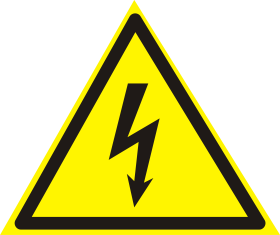 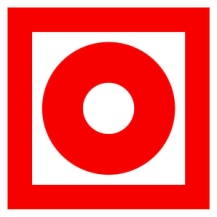 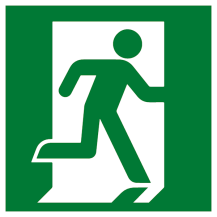 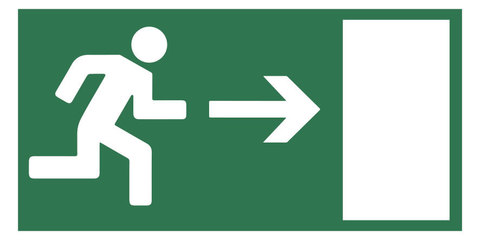 15
15
Обучение мерам пожарной безопасности обучающихся образовательных организаций
Федеральный закон Российской Федерации от 21.12.1994 № 69-ФЗ 
«О пожарной безопасности»:

статья 25 - в образовательных организациях проводится обязательное обучение обучающихся мерам пожарной безопасности. 

Правила противопожарного режима в Российской Федерации:

п. 104 - руководитель образовательной организации организует проведение с учащимися и студентами занятий (бесед) по изучению соответствующих требований пожарной безопасности.
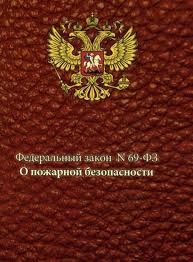 16
16
Проведение расчётов по оценке пожарного риска
а) наименование использованной методики;
б) описание объекта защиты, в отношении которого проведён расчёт по оценке пожарного риска;
в) результаты проведения расчётов по оценке пожарного риска;
г) перечень исходных данных и используемых справочных источников информации;
д) вывод об условиях соответствия (несоответствия) объекта защиты требованиям пожарной безопасности.
Показатель пожарного риска
17
17
Примеры возникновения нарушений требований, предъявляемых к эвакуационным путям и выходам
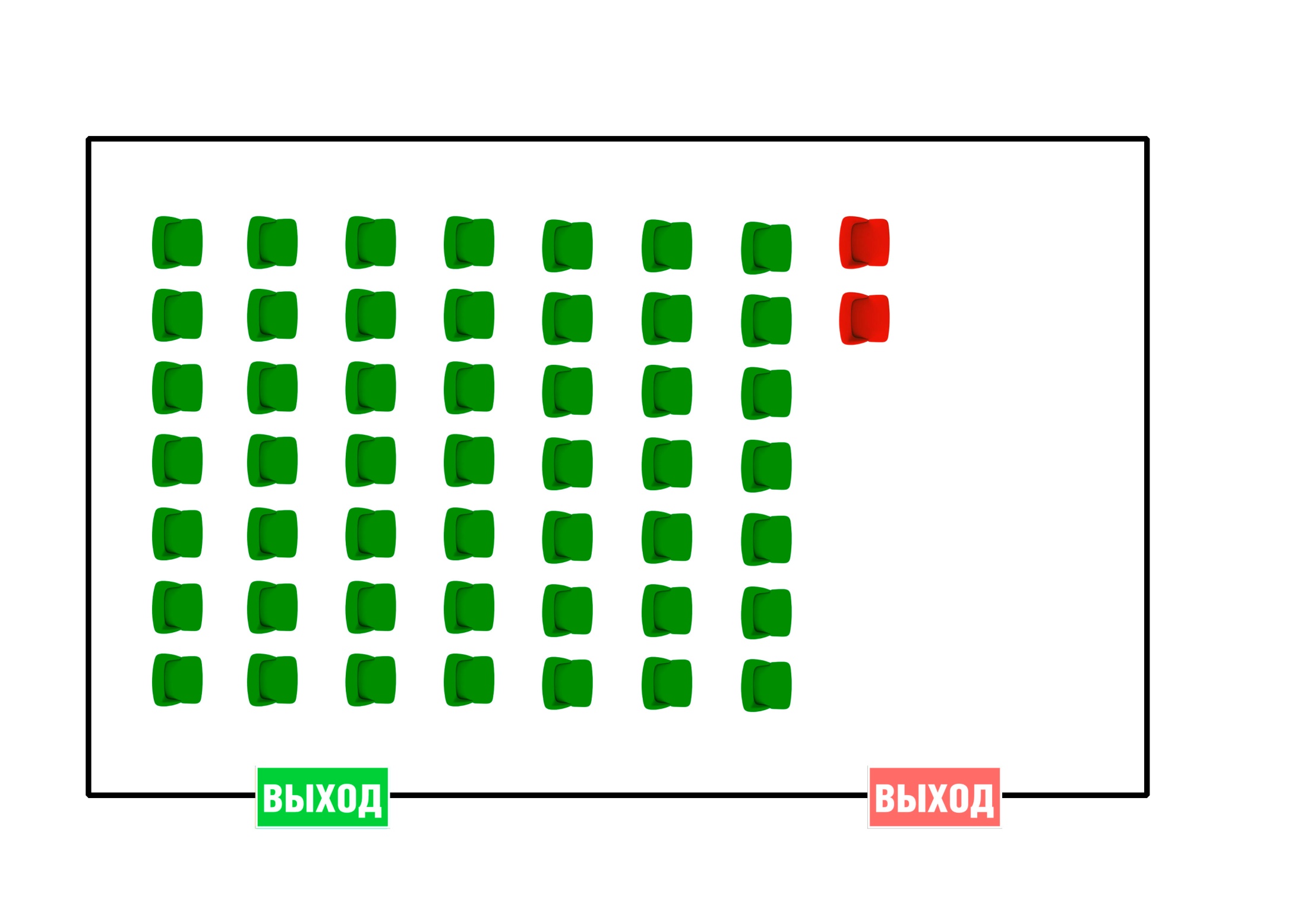 18
18
Пример дополнительных требований пожарной безопасности при изменении функционального назначения помещений
Кабинет
Склад
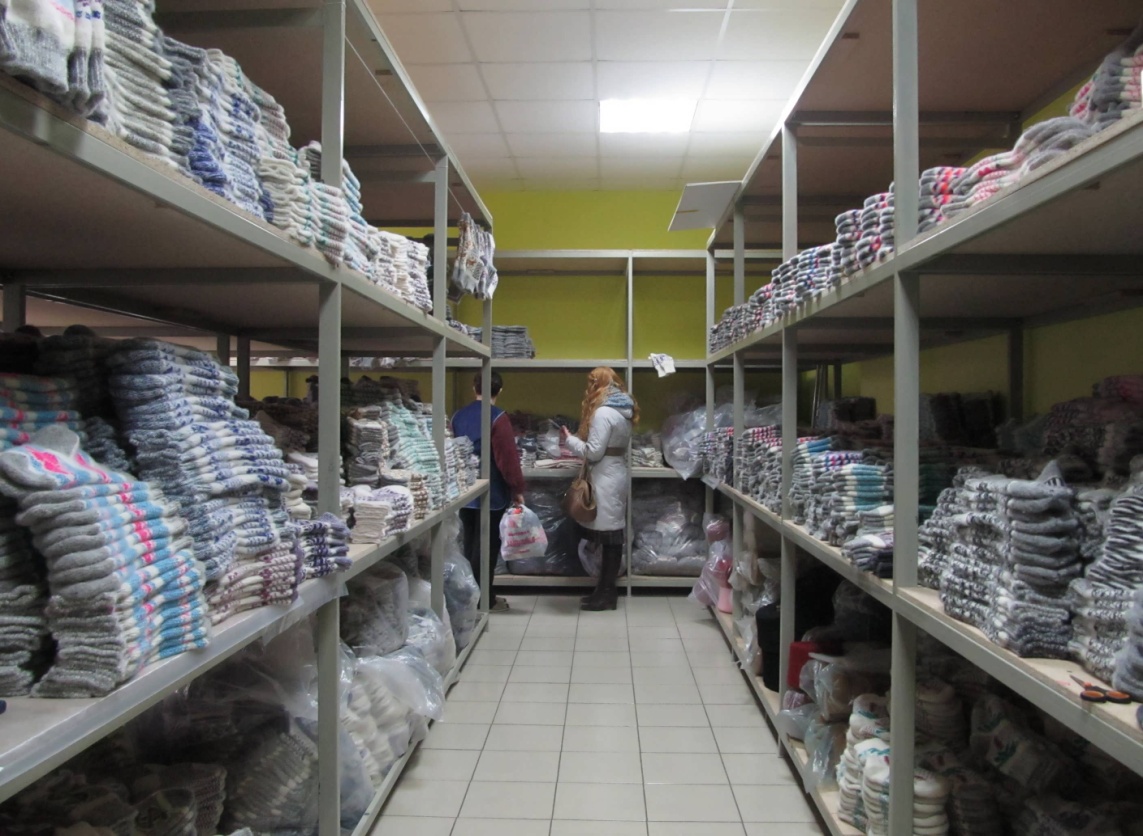 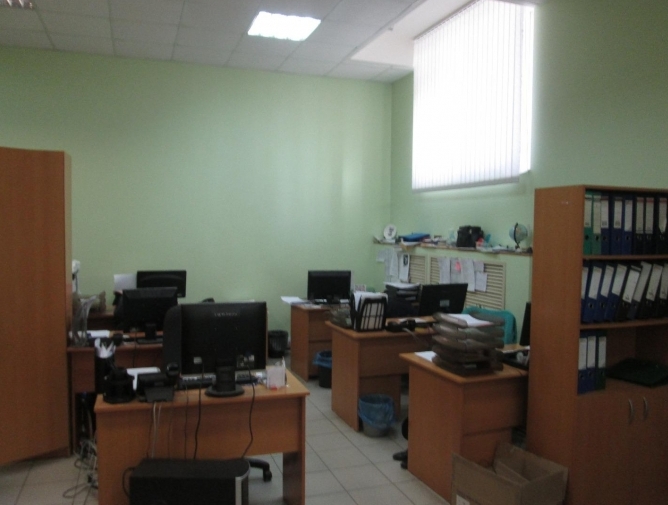 Стены и перекрытия с нормируемым пределом огнестойкости.
Противопожарная дверь.
Демонтаж транзитных воздуховодов вентиляции.
Расчёт категории по взрывопожарной и пожарной опасности.
Демонтаж штепсельных розеток и выключателей и пр.
19
19
Соблюдение требований пожарной безопасности
на объектах образования с низкой пожарной устойчивостью
обеспечение исправного состояния систем и средств автоматической противопожарной защиты;

соблюдение установленных требований по устройству и эксплуатации электросетей и электрооборудования;

обеспечение наличия и исправного состояния первичных средств пожаротушения;

надлежащее содержание путей эвакуации и эвакуационных выходов;

проведение периодических занятий и тренировок с обучающимися по эвакуации из зданий в случае возникновения пожара;

обеспечение готовности персонала к действиям в случае возникновения пожара, в том числе к организации быстрой и безопасной эвакуации, применению первичных средств пожаротушения и пр.
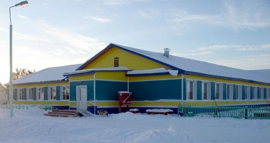 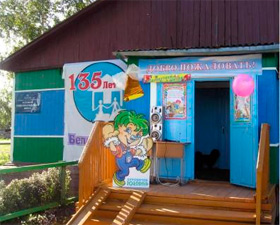 20
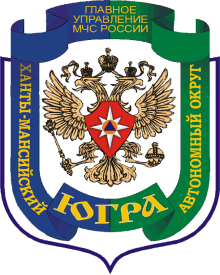 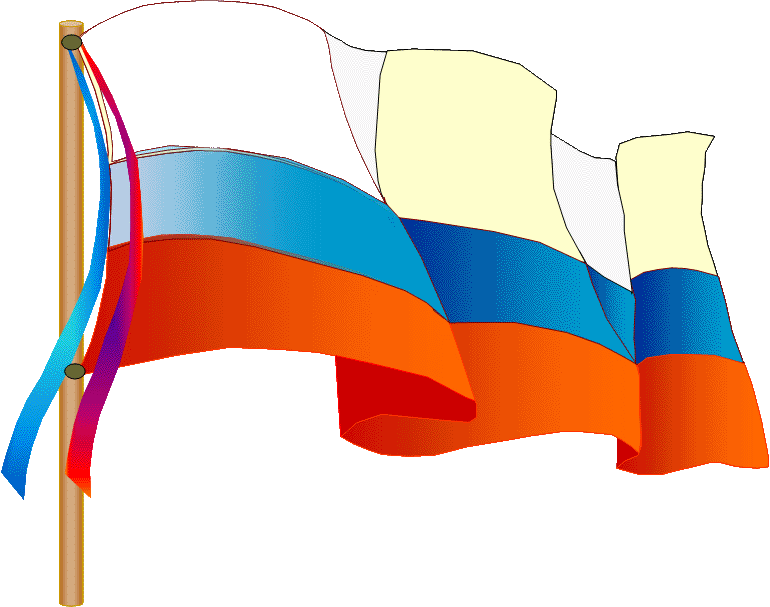 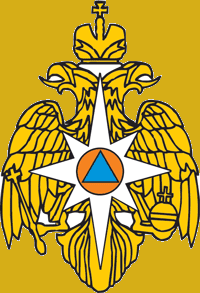 Спасибо за внимание!
21